Programs – Dynamic Linking and Loading
CS 0449
Jarrett Billingsley
Class announcements
I will try to have your exam graded by the beginning of next week
CS449
2
More about linking
CS449
3
Will the real printf please stand up
linking is (weirdly enough) done by name
printf
printf
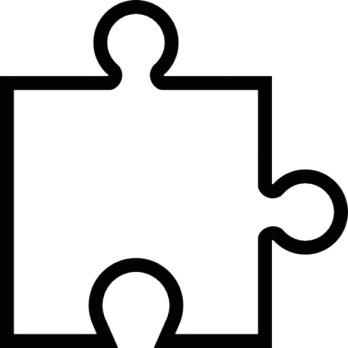 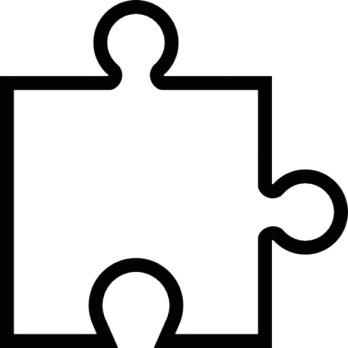 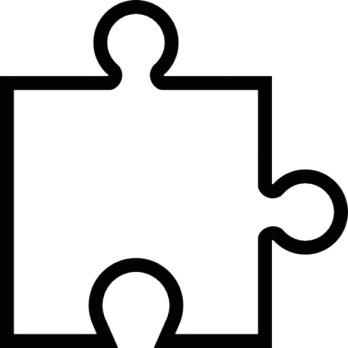 innocent.o
bad.o
fopen
main
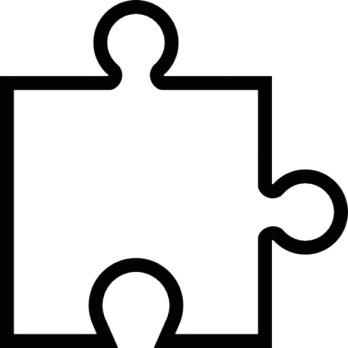 libc.a
qsort
printf?
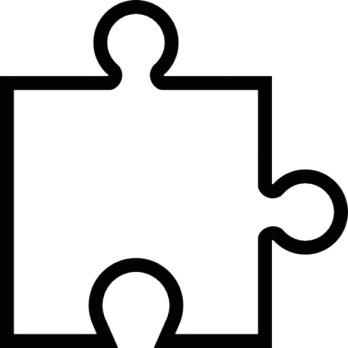 main?
CS449
4
[Speaker Notes: - here we can have the "wrong" printf linked into our program…]
Every file's an island
source files in C don't actually know anything about each other…
so it's the linker's job to match up the names between files.
here we have two C files which we can compile with -c
13_innocent.c
13_bad.c
it whines a bit but does produce object files…
you can use the nm program (name) to see the symbol tables
CS449
5
The output of nm
each symbol has a type
there are many but:
T is a bump: an exported Text symbol
U is a hole: an Undefined symbol
it needs to be imported
D is a bump: an exported Data symbol
you might see where this is going


…yes, the linker really is that dumb
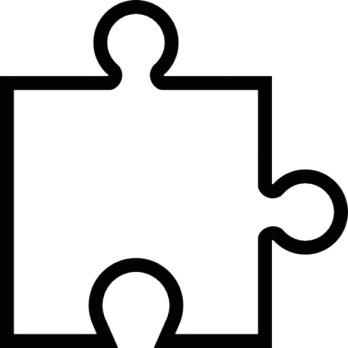 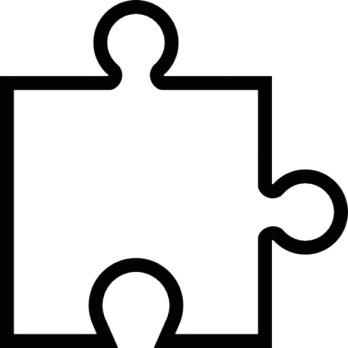 printf
test.o
bad.o
main
D
T
printf?
U
CS449
6
[Speaker Notes: - lowercase t and d are local (static) symbols contained within the object file but neither imported nor exported]
just mash it in there
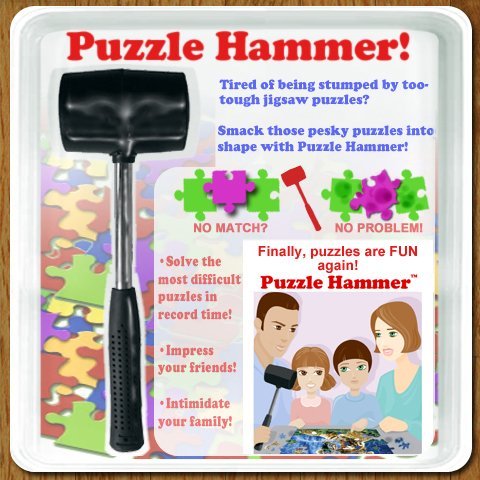 name == name?? OKAY!!
you can link with gcc too
gcc -o bad bad.o test.o
aaaand now we have a program that crashes
cause it's trying to execute an integer in the data segment
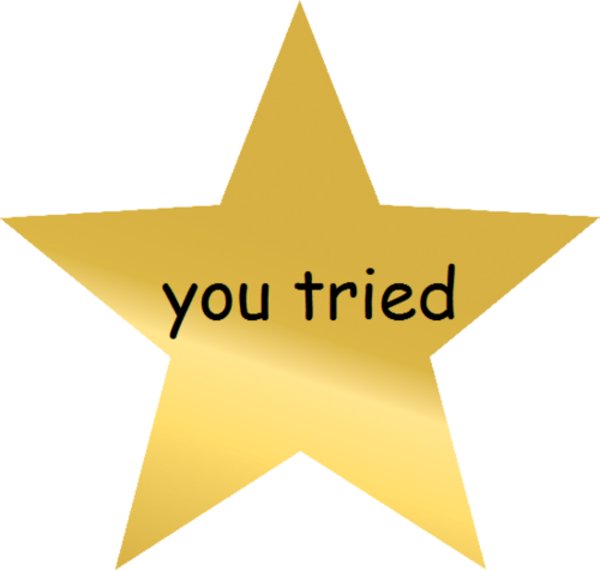 CS449
7
[Speaker Notes: - C++ "solves" this problem by encoding the types of the symbols in their names, so that the linker can do "type-safe linking"
	- but it's a massive hack and the resulting symbols look ridiculous (and can be so long that the linker can’t handle them (or so long that they literally need to be compressed))
	- and it also forces the linker to support "deduplication" of multiply-defined symbols cause of templates and blah blah blah]
Dynamic Linking
CS449
8
There's a hole in my heart
what if we left the holes in the executable?
like leaving out a piece of a puzzle
this is a technique called dynamic linking
basically, we leave the last step of linkingunfinished
when we run the program, then we findthat last piece(s)
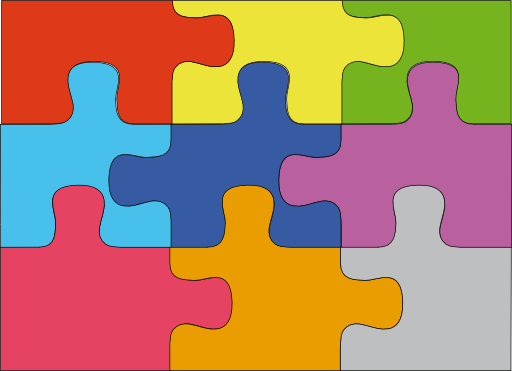 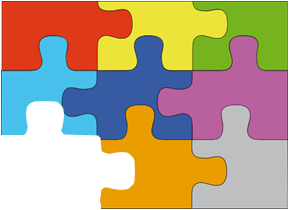 CS449
9
Dynamic linking
many programs need printf. why duplicate it?
so we put e.g. the C standard library (libc) into a special object file
a shared object (*.so) file
the loader is responsible for doing this final linking step
in fact on Linux, the linker and the loader are the same program
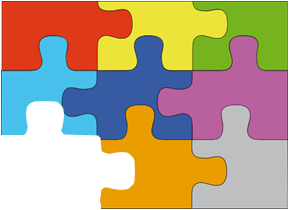 when the program is run, the loader (ld) looks for the right shared object(s) to link in
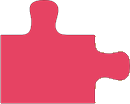 libc.so
CS449
10
Static linking
if you make a whole puzzle with no holes – that's static linking
there are two main downsides of static linking:
bigger executables
it can embed bugs into your executables
libc ain't perfect
if it has a serious bug, the only way to fix your program is…
recompile, relink, and redistribute.
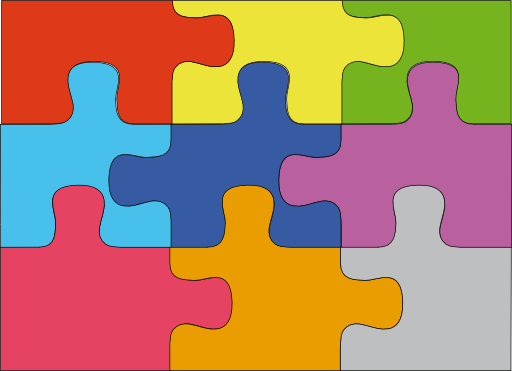 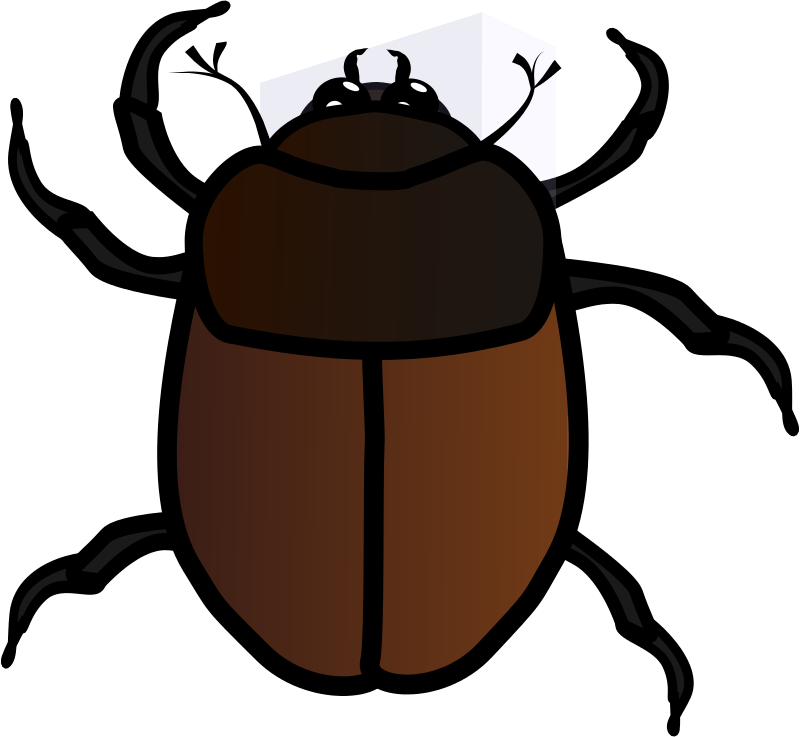 CS449
11
[Speaker Notes: - statically linked executables can be loaded more quickly and have no dependencies, so they're more self-contained and easier to distribute]
Pros and cons
with dynamic linking…
we can just fix libc.so and now any program that uses it is automatically "fixed” the next time it’s loaded!
but...
fixing bugs can break programs.
shared libraries can have multiple versions.
and if a shared library can't be found, the program can't run.
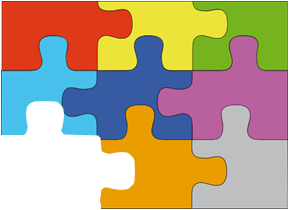 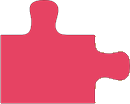 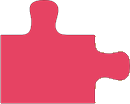 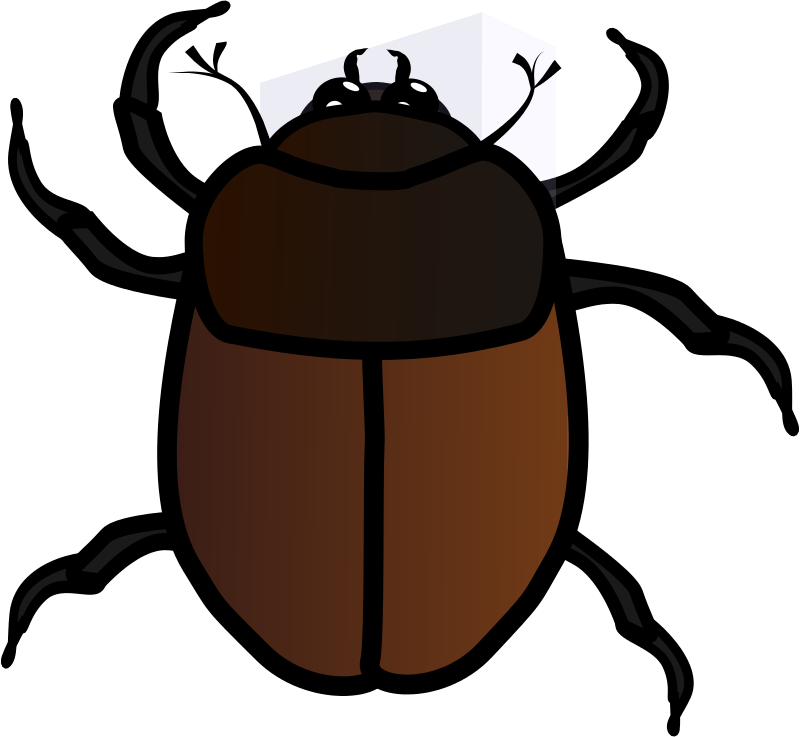 libc.so.6
libc.so.5
CS449
12
[Speaker Notes: - suppose a program erroneously depends on a buggy library function
	- you fix that function in the shared library
	- and now the program crashes cause e.g. now that function correctly returns NULL instead of an invalid-but-it-never-crashed pointer]
Function pointers
CS449
13
Point to anything!
we can have pointers to data anywhere in memory
why not to functions, too?
a function pointer is................. gee, I dunno. what do you think
in C, it looks... terrifying

	int (*fp)(int); // wHAT
parameter types
this is actually a variable declaration. it makes a variable fp that points to a function that takes an int and returns an int.
return type
have I mentioned how batshit insane the variable declaration syntax is in C?
CS449
14
Why function pointers???
you can pass functions as arguments to other functions
this is a very powerful technique
you can parameterize actions just like you can with values
let's look at 13_qsort.c and 13_qsort_structs.c
we give qsort an array and a function…
{6, 3, 4, 9, 1}
…and it calls our function back, using values from the array.
qsort
compare_ints
CS449
15
These are not new to you, actually
Java implements function pointers indirectly by having you implement interfaces
like Comparable!
but the interface solution is a bit limiting…
what if you want to be able to sort an array of objects in five different ways? you only have one interface method.
so more modern versions of Java give you more freedom.
have a look at ArraySorting.java for an example.
CS449
16
Dynamic method dispatch
so if we can do the same thing with function pointers as we can do with Java interfaces… how far can we take that?
dynamic method dispatch in languages like Java is literally just a thin layer of type safety on top of function pointers.
see 13_method.c for some dynamic method dispatch done in C.
this can be any structure that
starts with a function pointer.
Object* o
implementation of print
method for this object
o->print(o) is how you
call the method.
different objects can point todifferent implementations of print!
CS449
17
[Speaker Notes: in Java, each class gets two structs: a vtable and a field layout.
the vtable is the “virtual method dispatch table” and only contains pointers to method implementations.
the field layout contains all the data fields, including the very first field being a pointer to a vtable.
the vtables of subclasses are prefixed with their superclasses’, and same for the field layouts.
each class has a single vtable struct instance created for it.
each class instance points to that one vtable struct instance, so that all instances of the same class have the same methods.
doing a method call “obj.method()” really does something like “obj.vtable[3].method(obj);”.]
Dynamic Loading
CS449
18
Time, time, time
there are three times when we can put a library into an executable.
process!(running program in memory)
ld
libc.so
ld
library.a
main.o
executable
dynamic linking happens at load-time, and it puts the library code into memory at the same time as the executable code.
static linking happens at link-time, and it puts the library code into the executable file.
but the fun doesn’t end! we can also load libraries into memory while the program is running. this is dynamic loading.
CS449
19
Dynamically Loaded Libraries
a dyamically loaded library is just like a shared library…
but the application decides which shared objects to load
and when to load them!
while it's running!!
this is often used to load optional functionality
usually called plugins
Program
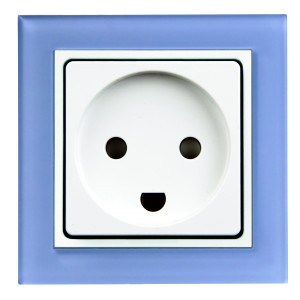 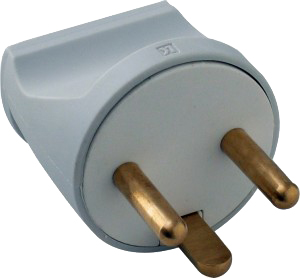 MPEG Decoder
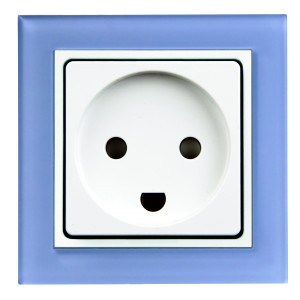 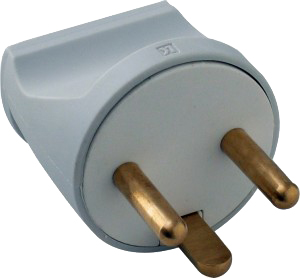 H.264 Decoder
CS449
20
Asking the OS
to dynamically load a library, we have to ask the operating system.
hey gimme libz.so
This program’s memory
This program’s code
main
printf
decompress
etc...
the OS runs the loader to load that shared object into your program’s memory.
once it’s in memory, your program can get pointers to the functions (!) that are in the library, so that your program can call those functions.
libz.so
zlibVersion
deflate
inflate
etc...
CS449
21
What’s in a dynamically loaded library?
functions, mostly. but it can be anything (like global variables (ew))
if it’s some general purpose library (like zlib), what functions are in the library and how you call them are defined by the library writers.
if it’s a plugin, its API is defined by either the host program or by some standard.
e.g. there is a plugin interface for Photoshop which Adobe defines
Or VST, a widespread standard for audio synthesizer/processing plugins which many programs are compatible with.
CS449
22
[Speaker Notes: - https://www.zlib.net/manual.html is the manual for zlib.]